如今我知道
『列王记下5』
列王记下5：1-4
1亚兰王的元帅乃缦在他主人面前为尊为大，因耶和华曾借他使亚兰人得胜。他又是大能的勇士，只是长了大麻疯。2先前亚兰人成群地出去，从以色列国掳了一个小女子，这女子就服事乃缦的妻。3她对主母说，巴不得我主人去见撒玛利亚的先知，必能治好他的大麻疯。4乃缦进去，告诉他主人说，以色列国的女子如此如此说。
列王记下5：5-7
5亚兰王说，你可以去，我也达信于以色列王。于是乃缦带银子十他连得，金子六千舍客勒，衣裳十套，就去了。6且带信给以色列王，信上说，我打发臣仆乃缦去见你，你接到这信，就要治好他的大麻疯。7以色列王看了信就撕裂衣服，说，我岂是神，能使人死使人活呢？这人竟打发人来，叫我治好他的大麻疯。你们看一看，这人何以寻隙攻击我呢？
列王记下5：8-10
8神人以利沙听见以色列王撕裂衣服，就打发人去见王，说，你为什么撕了衣服呢？可使那人到我这里来，他就知道以色列中有先知了。9于是，乃缦带着车马到了以利沙的家，站在门前。10以利沙打发一个使者，对乃缦说，你去在约旦河中沐浴七回，你的肉就必复原，而得洁净。
列王记下5：11-13
11乃缦却发怒走了，说，我想他必定出来见我，站着求告耶和华他神的名，在患处以上摇手，治好这大麻疯。12大马色的河亚吧拿和法珥法岂不比以色列的一切水更好吗？我在那里沐浴不得洁净吗？于是气忿忿地转身去了。13他的仆人进前来，对他说，我父阿，先知若吩咐你作一件大事，你岂不作吗？何况说你去沐浴而得洁净呢。
列王记下5：14-16
14于是乃缦下去，照着神人的话，在约旦河里沐浴七回。他的肉复原，好像小孩子的肉，他就洁净了。15乃缦带着一切跟随他的人，回到神人那里，站在他面前，说，如今我知道，除了以色列之外，普天下没有神。现在求你收点仆人的礼物。16以利沙说，我指着所事奉永生的耶和华起誓，我必不受。乃缦再三地求他，他却不受。
列王记下5：17-19
17乃缦说，你若不肯受，请将两骡子驮的土赐给仆人。从今以后，仆人必不再将燔祭或平安祭献与别神，只献给耶和华。18惟有一件事，愿耶和华饶恕你仆人，我主人进临门庙叩拜的时候，我用手搀他在临门庙，我也屈身。我在临门庙屈身的这事，愿耶和华饶恕我。19以利沙对他说，你可以平平安安地回去。乃缦就离开他去了。
主前
统一王国
北国以色列
师士年代
出埃及
1500
1400
1300
1200
1100
1000
900
800
700
600
500
被掳
南国犹大
列王记
[Speaker Notes: 『列王记』是从以色列的统一王国开始，从大卫开始到他的儿子所罗门。不幸的是，因着所罗门晚年离弃神，从所罗门的儿子罗波安开始，神就让这个统一王国变成南北两个分裂的王国，就是南国犹大和北国以色列。『列王记』的气氛是惨淡的，这南北两个国家一直在走下坡路，无论是灵性的，还是其他方面的。『列王记』记录了北国以色列先于南国犹大被亚述帝国所灭。『列王记』的终结就是最后南国犹大也在巴比伦王军队的重重围困之下倾覆，人民被掳。

『列王记』不但记录了南北国每一个时期的朝代和当时的王，也记录了事奉神的先知们，记录了神怎样通过他们向当时的人，包括国王权贵、宗教领袖和黎民百姓，宣讲神的话，也借着他们行各种各样的神迹奇事。我们今天经文里面的以利沙就是这样的一位先知。

以利沙是北国以色列的先知。]
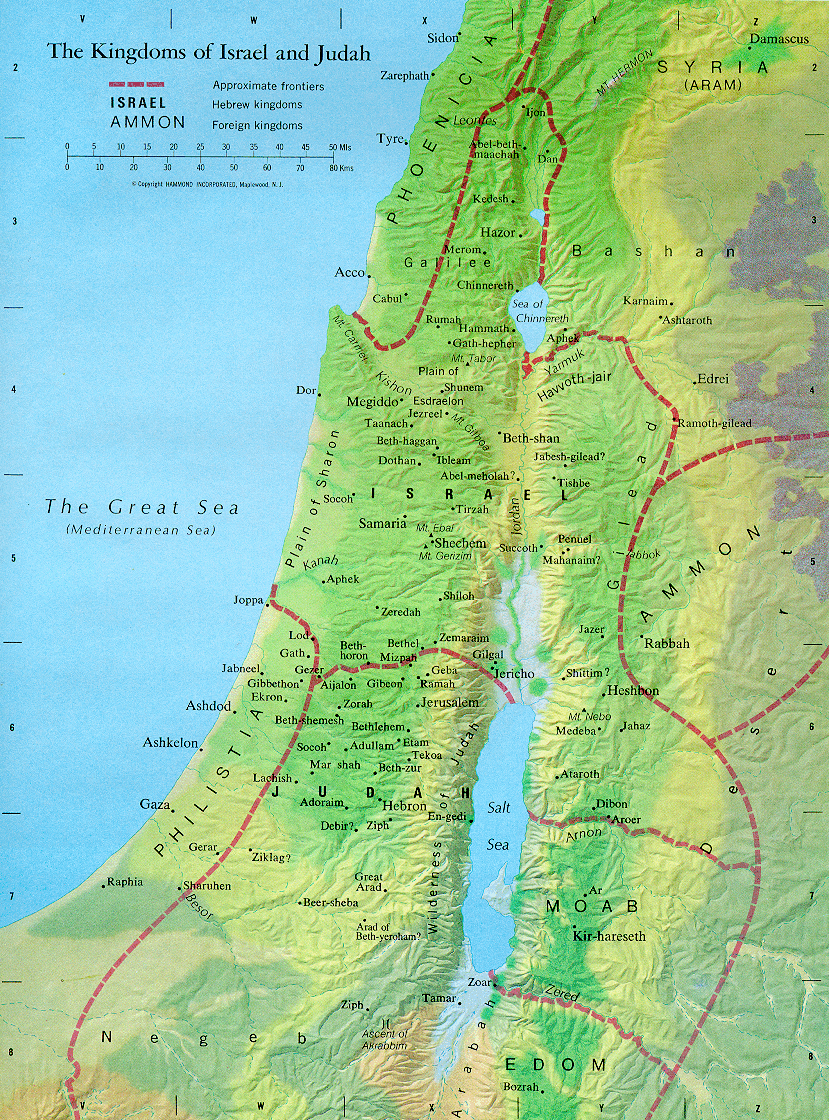 大马色
叙利亚
亚兰
拜别神的国度
临门(Rimmon)
以色列
临门庙
撒玛利亚
约旦河
犹大
[Speaker Notes: 以色列的北边，就是现在战火纷飞的叙利亚的境内，就是经文中的亚兰国，其首都在大马色，就是大马士革。亚兰和以色列之间在以利沙的师父以利亚和以利沙的时代时有争战，是以色列当时北部最大的威胁。故事里面的这一段时期，两国关系相对缓和，但是也常常出现如经文里面说的“亚兰人成群地出去”掳掠以色列的情形。

亚兰是一个拜别神的异教国家，过去是这样，到现在的叙利亚也还是这样。这个国家中，亚兰的王拜假神，亚兰的将军，就是我们今天故事的主要人物，乃缦元帅，也是拜假神。18节说，他们拜一个神，应该是他们众多假神之首，我们中文翻译成“临门”，英文叫Rimmon，所以应该是个音译。他们去拜的地方，名字加个庙，叫“临门庙”，不得不佩服翻译非常有中国特色的民间宗教气息。]
1亚兰王的元帅乃缦在他主人面前为尊为大，因耶和华曾借他使亚兰人得胜。他又是大能的勇士，只是长了大麻疯。
乃缦在亚兰国的地位
…因耶和华借他…
…，只是…
对待困难（大麻疯）：格局、眼光
[Speaker Notes: 乃缦这个人在亚兰国是个极了不起的人物。因为战绩卓著而被委以类似三军统帅或国防部长这样的重要岗位。毋庸置疑，这是一个权势显赫，不可一世的位置。

请大家稍稍注意夹在经文中的这半句话，“因耶和华曾借他使亚兰人得胜”。乃缦是一个外邦人，一个拜假神的人，一个不但和以色列为敌，还胜了以色列人。就是这样的一个人，神还让他在亚兰王面前“为尊为大”。这里也让我们看到神的掌管没有疆界，祂也可以使用不信的人，甚至背离祂、得罪祂的人。拜假神的乃缦，他的成就和地位，也都是这一位主宰天地万物的耶和华神所掌管的，而他浑然不觉，只知道做他的元帅。

所以乃缦很了不起。但是经文话锋一转，只是长了大麻疯。这个“只是”开启了我们今天整个的故事。一个一人之下万人之上的将军，只是长了大麻疯。虽然大家通读了经文，我现在还是剧透一下。我们知道最后乃缦得了医治，并且认识独一的真神，但是我们看到这样一个看似不可能的事情，起点是神让他得了大麻疯。这是个很值得我们深思的事情。

我知道我们当中很多了之所以信了耶稣，认识神，很多也是因为自己碰到了生命中的问题、困难、麻烦、甚至灾难，不见得是大麻疯，可能是工作上出了大问题、父母和孩子里出了不可调和的矛盾、夫妻间关系濒临破裂等等不一而足。

这些表面上不好的事情，如果我们用我们天然人属肉体的眼光看，如果我们不用神的眼光来看，可能都是不可逾越的人生的坎儿。但是，神却借着这样“不好”的事情做人认为不可能的工作。所以我们要有神的眼光。大陆现在流行一个时髦的词儿叫“格局”，英文就是perspective。盼望我们在耶稣基督里的人有一个神的眼光，神的格局，来看待我们生命中的问题。也盼望今天来到这里还在寻求神的朋友，也许你也处在一个困境之中，请你不要灰心，因为这正是神在你身上开始工作的时候。

神的工作是奇妙的，对乃缦的工作则是从一个小人物开始的。这个人是谁呢？]
2先前亚兰人成群地出去，从以色列国掳了一个小女子，这女子就服事乃缦的妻。3她对主母说，巴不得我主人去见撒玛利亚的先知，必能治好他的大麻疯。
小女子：何许人也？
…按常理…
巴不得…
你们听见有话说，当爱你的邻舍，恨你的仇敌。
只是我告诉你们，要爱你们的仇敌。为那逼迫你们的祷告。
『马太福音5:43-44』
必能…！
[Speaker Notes: 神对乃缦大麻疯的医治的第一步是通过这个不起眼的“小女子”来完成的。

这个小女子不是亚兰人，而是亚兰人用暴力手段从以色列境内抢来的以色列人。这个女孩子的确切年纪多大多小，圣经没有讲，我们不得而知。这样一个被迫背井离乡的女孩子，我们不知道她心里有多难过、有多想家，我们也不知道她心里有多愁苦，我们也不知道她是否也问她的神，“你为什么让我有这样的遭遇？”被掳到他乡异国，还是一个敌对的国家，她还要服事敌方的将领乃缦的妻子。

这时候，小女子知道她主人有大麻疯，按常理，她应该说，“哈！乃缦得了大麻疯！恶人终于有恶报！活该！”没准儿还要理所当然地祷告感谢神，“神啊！感谢你，你终于替我这个弱女子申冤雪恨了。”但是她竟然主动说，巴不得我主人去见撒玛利亚的先知，必能治好他的大麻疯。

“巴不得”和“必能” 是两个关键字。

“巴不得”说明她对她所服事的主人有热心有怜悯。一个有了神的人就可以有不一样的人生。这样的一个小女子被掳到亚兰国之后，她的身份就是一个奴隶，是没有人生自由的；但是她心里有神，她的心灵却是自由的。这就是信仰所带来的奇妙力量。小女子在这样的环境下，为她的主人所做的让我们不得不想起新约中主耶稣的教导：“你们听见有话说，当爱你的邻舍，恨你的仇敌。只是我告诉你们，要爱你们的仇敌。为那逼迫你们的祷告。”『马太福音5:43-44』她除了祷告，还为她的“仇敌”热心出谋划策。

“必能”说明她对她所从小认识的亚伯拉罕以撒雅各的神有单纯的信心，因为她说“必能”，她没有说“可能”，“也许吧”，甚至“死马当活马医吧”，那种闪烁其词的词语，而是“必能”。她真的是相信神的大能。这是多么大的信心！

神的恩典就是这样的奇妙，祂使用这个被掳的小女子，来医治拯救一个外邦人，一个敌人。]
4乃缦进去，告诉他主人说，以色列国的女子如此如此说。5亚兰王说，你可以去，我也达信于以色列王。于是乃缦带银子十他连得，金子六千舍客勒，衣裳十套，就去了。
乃缦求医心切
亚兰王的敦促信
乃缦的礼物
世界的方法：权利（政治）+金钱（经济）
[Speaker Notes: 乃缦求医心切，竟然听从了这以色列小女子的建议。

乃缦跟亚兰王转达了以色列小女子的建议。亚兰王出于对这位战功赫赫的臣仆的信任和关切，也欣然敦促乃缦快去以色列求医，完全没有质疑这小女子所出的主意。不但如此，还给他写了一封带有命令口气的求助信。

不仅如此，乃缦还带了礼物。

银子十他连得，金子六千舍客勒，相当于340公斤的银子，70公斤的金子。金子和银子折算成现在的美元，根据04/20/2018的金价银价，银子$0.55/g x 340kg=$187,000，金子$43/g x 70kg=$3,010,000，加起来是$3,197,000，就是大约$3.2M，三百二十万美元。无论是以现在的角度，还是当时的角度看，乃缦的礼物都是“天价”。北国以色列的首都撒玛利亚，就是乃缦他们一行人要去的京城，是北国当时一个叫暗利的王用了二他连得银子买下的。（“暗利用二他连得银子向撒玛买了撒玛利亚山，在山上造城，就按着山的原主撒玛的名，给所造的城起名叫撒玛利亚。”『列王记上16:24』）现在乃缦的银子有十他连得，可以买五个撒玛利亚的地，而且他还带了更值钱的六千舍客勒金子。

这里说还有衣裳十套。我们现代人可能对衣服习以为常，不当回事儿，但是衣裳在那个时候也是非常贵重的。大家还记得耶稣被钉十字架的时候，钉他的士兵把他的外衣分成四份，又抓阄决定谁得祂的里衣，因为那是上下一篇织成的，没有缝儿。（『约翰福音19:23-24』）耶稣上十字架是在乃缦七八百年后的事了，衣服在那个时候还是这么珍贵，要抓阄来抢。可见衣服在那个时候是多么贵重。

乃缦一行人去以色列求医，车马队伍浩浩荡荡，气势非凡。

我们看到乃缦带了亚兰王的求助信和极为贵重的礼物。这一方面说明乃缦的求医心切，另一方面我们也看到乃缦和亚兰王都认为乃缦的麻风病是可以用政治和经济的手段来解决的。他们相信既然是以色列境内的先知就肯定会听从以色列的王，所以做成这个事情的关键是先说动了以色列的王，就能说动了先知，因为王可以管辖先知，而且先知要医病嘛，必定要收受“红包”礼物，方能尽心尽力医好。这就是世人的逻辑，世人的方法，就是权利和金钱可以解决一切人生的问题。有钱能使鬼推磨嘛。]
6且带信给以色列王，信上说，我打发臣仆乃缦去见你，你接到这信，就要治好他的大麻疯。7以色列王看了信就撕裂衣服，说，我岂是神，能使人死使人活呢？这人竟打发人来，叫我治好他的大麻疯。你们看一看，这人何以寻隙攻击我呢？
以色列王
知道神
但不信神
误判形势，陷入危机
[Speaker Notes: 所以，乃缦就带着希望兴冲冲地来见以色列王。

圣经这里虽然没有明说以色列的王是谁，但从『列王记』前后章节推断应该是叫约兰的王。作为一个王，他是个软弱无能的王，更要命的是灵性上也极软弱的一个人。他虽在这个神所拣选的民中，而且也知道神，因为他说“我岂是神”，也清楚知道治愈大麻疯的难度系数是无穷大，就是不可能，如同叫人生叫人死，这样的事情只有神才可以，但是他就怎么也不能相信神确实可以借先知来治愈这个前来求医治的外邦元帅。

到现在为止，我们看到对医治麻风病最没有信心的人就是这个以色列王了。信心伟人亚伯拉罕的后代，完全没有想到要求问耶和华，也完全没有想起神还在自己统治的国家中已经兴起像以利沙这样大有能力的先知。其实神早就有预备。

这是个非常可惜的事情，本来如果王相信神通过先知治好自己送上门来的乃缦的大麻疯，还可以让两国关系恢复友好，但是属肉体的他看不到这一点，错失了这个良机。于是乎他误判形势，竟然以为国家已经陷入被邻国挑衅，战争有一触即发的危机。于是他撕裂衣服，整个朝廷顿时鸡飞狗跳，没有安宁。]
8神人以利沙听见以色列王撕裂衣服，就打发人去见王，说，你为什么撕了衣服呢？可使那人到我这里来，他就知道以色列中有先知了。9于是，乃缦带着车马到了以利沙的家，站在门前。
“可使那人到我这里来…
…他就知道以色列中有先知了”
以利沙 vs 以色列王
我留下平安给你们，我将我的平安赐给你们。我所赐的，不像世人所赐的。
『约14:27a』
王宫 vs 先知家
[Speaker Notes: 圣经没有详细描述乃缦当场对以色列王的反应，但是我们可以想象他这时候肯定灰心至极。“敢情我们从大马色辛辛苦苦浩浩荡荡来这撒玛利亚空欢喜一场，根本就没有什么所谓可以治大麻疯的先知。不仅如此还挑起了一个严重的外交事件，都不知道该怎么收场，回去如何向亚兰王交代。”

神的先知以利沙派人对王说，“你干嘛要死要活呢？这个人要找的先知就是我啊。”我们也不知道先知到底是如何知道这个事情的，也许是约兰王在朝廷的慌乱实在太出格儿了，搞得整个首都撒玛利亚和周围的人都人心惶惶，路人皆知，也可能是神及时地启示了先知。不管怎么样，先知却轻描淡写地说，让那人到我这里来。还有后半句话，他就知道以色列中有先知了。重点在下半句，让乃缦认识这一位以色列的神。知道有先知，就是知道神，因为先知就是替神传话的人。

对待同样一件事情，以利沙和约兰王的对比如此之大！让我们又一次不得不思想比较，认识神和不认识神的人，属灵的和属肉体的人在面对巨大困难的时候的不一样。有一种平安叫做属天的平安，有神的人有这样的平安。主耶稣说的，“我留下平安给你们，我将我的平安赐给你们。我所赐的，不像世人所赐的。你们心里不要忧愁，也不要胆怯。”『约翰福音14:27』所以，我们认识耶稣的人是有福的，主赐给我们这世上所不能给的平安，不管在什么样的境遇之下。

乃缦这会儿肯定是庆幸不已，幸亏这个先知自己毛遂自荐跳将出来，要不然我就得打道回大马色了。于是，乃缦浩浩荡荡的队伍立马就从富丽堂皇的王宫转道去了相比之下寒酸破败的先知以利沙的家门口。我这里之所以说寒酸破败是因为如果我们翻到『列王记』下一章第六章的话，你就看到这样一个情景。先知的住处住不下人了，门徒们主动要求去林子里砍树，而且还要求他们的师父以利沙也跟他们一起去。砍树还要问人借斧头，结果斧头还掉河里去了，最后先知行神迹把斧子打捞上来。

对于乃缦来说，这两个地方反差也太大了。]
10以利沙打发一个使者，对乃缦说，你去在约旦河中沐浴七回，你的肉就必复原，而得洁净。11乃缦却发怒走了，说，我想他必定出来见我，站着求告耶和华他神的名，在患处以上摇手，治好这大麻疯。12大马色的河亚吧拿和法珥法岂不比以色列的一切水更好吗？我在那里沐浴不得洁净吗？于是气忿忿地转身去了。
期望

失望

发怒

质问
[Speaker Notes: 又带了亚兰王的信，又带了一大堆贵重礼物，又带了这么多车马，又带了众多随行人员的乃缦元帅，在去先知住处的路上，一定会这么想：这个毛遂自荐的叫以利沙的先知也不知是何许人也，但是肯定会隆重地迎接我这个大人物的到来；并且他看到我要送他的礼物，肯定会啧啧称赞礼物的贵重，红包的饱满；他把礼物慎重地收下之后，肯定好茶好水伺候着，寒暄完毕之后，先知就一定会尽心尽力地为他祈求，求那一位也不知道是什么的神来医治我，反正治好就可以。不但如此，他甚至连先知具体怎么求神医治都想清楚了，要在患处以上摇手，治好这大麻疯。

实际的情形却令他大失所望。先知自己压根儿就没有出门迎接他，而是只派了个仆人，只捎了个口信，说，你到约旦河里去洗澡，就可以治你的大麻疯，还要洗七次。大家要知道，撒玛利亚在巴勒斯坦的西边，约旦河在东边，从先知所在的地方到最近的约旦河应该有接近三十多英里（五十多公里）的路程。

乃缦，这位大能的勇士，亚兰国的国王最器重的人，荣华富贵，一人之下万人之上受人景仰，现如今却要在这个战败国以色列的一个寒酸的先知面前丢人现眼。他肯定会想，我在你们以色列的王宫差点儿被你们的王给耍了，这先知看起来更是要戏耍我。他内心的骄傲和自尊心就受不了了。

所以，乃缦却发怒走了。不光扭头就走，临走他还质问，“大马色的河亚吧拿和法珥法岂不比以色列的一切水更好吗？我在那里沐浴不得洁净吗？”乃缦这么说还不是没有道理，确实流经大马色的这两条河，不光水面宽广，而且流水清澈，比先知要他去的相对浑浊的约旦河强多了。联想我们自己，大家知道当我们不愿意顺服神的旨意，总能找出理由来，而且还都是挺振振有词的。所以，在这一点上乃缦就是我们，因为我们本来就是悖逆之子，就是硬着颈项的，跟神对着干的。]
乃缦急切求医治,…
…,但是乃缦限制神的作为
我的意念，非同你们的意念，
我的道路，非同你们的道路。
天怎样高过地，照样
我的道路，高过你们的道路，
我的意念，高过你们的意念。
『赛55:8-9』
[Speaker Notes: 乃缦急切求神通过先知的医治，但是他对神的医治却设下了种种人为的框框。先知对他的接待规格，医治麻风病的祷告方式，在他的心里都已经预设好了。但是殊不知，神的道岂是人的道。神通过以赛亚先知说，“我的意念，非同你们的意念，我的道路，非同你们的道路。天怎样高过地，照样我的道路，高过你们的道路，我的意念，高过你们的意念。”『以赛亚书55:8-9』我们是被造者焉能和造物主同等呢？一个是在高天的，一个是属地的，所以我们断不能以我们自己的想法取约束神的作为，要不然就是完全本末倒置了。]
13他的仆人进前来，对他说，我父阿，先知若吩咐你作一件大事，你岂不作吗？何况说你去沐浴而得洁净呢。
小女子…
…又一个小人物，仆人
“我父阿”
“先知若…，你岂不作吗？何况…”
一句话说得合宜，就如金苹果在银网子里。
智慧人的劝戒，在顺从的人耳中，好像金耳环，和精金的妆饰。
『箴25:11-12』
[Speaker Notes: 元帅乃缦得了麻风病，想得医治却求医无门，但因着一个小人物，一个以色列被掳的小女子的信心，听了她的一句话，来到了以色列。这个时候，就在乃缦因着自己内心的骄傲而愤怒，快要放弃的时候，又一个名不见经传的小人物出现了。

这个人说了一句至为关键的话，“我父阿，先知若吩咐你作一件大事，你岂不作吗？何况说你去沐浴而得洁净呢。”这个人是乃缦的一个仆人，一个下属，一个外邦人，称乃缦为“我父”。这并非真的父子血缘关系，而是那个时候下属对上司的尊称。

我们中国人有一个迷信的说法就是一个成功的人生需要有贵人相助，而且这一类人似乎奇缺无比，只可遇不可求。但我们不迷信，在我们信神的人来看，我们人生中的“贵人”都是神的美意神的安排。人生当中好多看似偶然的事情都是神精心的安排，“因为我们晓得万事都互相效力，叫爱神的人得益处，就是按他旨意被召的人。”『罗马书8:28』

这个仆人知道如何用动之以情晓之以理的方法来规劝人，尤其是知道如何向一个义愤填膺的人说合宜的话。他首先开口，“我父啊”，情真意切，发自肺腑，只希望他的主人病得医治。当我们向我们的家人弟兄姐妹规劝的时候，尤其他们也在情绪激动的时候，求主也让我们存这样的心态。神也教导我们惟用爱心说诚实话『以弗所书4:15a』。我们在基督里，先有由神而来的爱心，再来说诚实话，而且是有智慧地说规劝的话。

然后这个仆人也给乃缦晓之以理，先知若吩咐你作一件大事，你岂不作吗？何况说你去沐浴而得洁净呢？这个仆人很知道他主人的心思。乃缦这一类大人物，就他的地位和他内心的骄傲，是一个喜欢做大事的人。仆人言下之意是说，你都已经把我们这一个大队伍从大马色开拔来到了以色列，连我们亚兰王的求助信都要到了，这么贵重的礼物也准备了，从以色列的王宫又折腾到了先知的住处，这些这么大动静的事情你都愿意做了。现在先知只是叫你去河里洗个澡，而且这不都是为了治你的大麻疯吗？有一个说法，愤怒中的人的智商只有五岁的小孩儿。仆人叫乃缦从愤怒的情绪中看到他此行本来的目的是什么。

箴言说，一句话说得合宜，就如金苹果在银网子里。智慧人的劝戒，在顺从的人耳中，好像金耳环，和精金的妆饰。『箴言25:11-12』感谢主，这个仆人是个智慧人；更感谢主，乃缦从他的骄傲里面终于走出来了，变成一个顺从的人。]
14于是乃缦下去，照着神人的话，在约旦河里沐浴七回。他的肉复原，好像小孩子的肉，他就洁净了。
乃缦的顺服
神阻挡骄傲的人，赐恩给谦卑的人。
『彼前5:5b，雅4:6b』
他的肉复原，好像小孩子的肉，他就洁净了。
新造的人：旧事已过，都变成新的了。
『林后5:17』
[Speaker Notes: 在他仆人的规劝之下，乃缦顺服了。他顺服的表现是，于是乃缦下去，照着神人的话，在约旦河里沐浴七回。我们知道“神阻挡骄傲的人，赐恩给谦卑的人。”『彼得前书5:5b』『雅各书4:6b』因着乃缦的谦卑顺服，神的医治就临到了他，他的肉复原，好像小孩子的肉，他就洁净了。如果乃缦还是骄傲自大固执己见，他就和神医治的恩典擦肩而过。感谢主乃缦顺从了，他就成了一个新造的人，他的肉复原，他就洁净了！好像小孩子的肉，神的医治是彻底的，超过所求所想的。]
15乃缦带着一切跟随他的人，回到神人那里，站在他面前，说，如今我知道，除了以色列之外，普天下没有神。现在求你收点仆人的礼物。16以利沙说，我指着所事奉永生的耶和华起誓，我必不受。乃缦再三地求他，他却不受。
乃缦的转变
一、乃缦的感恩
绕道
洁净了的不是十个人吗？…除了这外族人，再没有别人回来归荣耀与神吗？『路17:17-18』
二、乃缦的宣告
“如今我知道，除了以色列之外，普天下没有神。”
[Speaker Notes: 被神洁净了的乃缦变了。

乃缦的感恩

他本来可以从约旦河里起来，直接北上回大马色的，但是他心甘情愿地要绕道，再回到先知在撒玛利亚的住处。乃缦带着一切跟随他的人，回到神人那里，站在他面前。蒙神医治，奇异恩典，他要表达他的感恩，求你收点仆人的礼物。

乃缦感恩的举动令人想起福音书中记载的主耶稣医治了十个长大麻疯的病人。耶稣说，洁净了的不是十个人吗？那九个在哪里呢？除了这外族人，再没有别人回来归荣耀与神吗？『路加福音17:17-18』

乃缦的宣告

乃缦也是个外族人，他要绕远回来要归荣耀给神。他对先知说，如今我知道，除了以色列之外，普天下没有神。这是个极了不起的宣告。

了不起在于，乃缦没有说，啊！这约旦河虽然没有我家乡的两条河清澈，但是她有疗病的神奇功效，竟然把我的麻风病给治了，从此以后我要拜这一条河。他没有说，如今我知道，除了以色列的约旦河，普天下没有更神奇的河。

了不起在于，他知道他得医治的背后是因为耶和华、以色列的神。也就是他此时此刻认识了这一位，也是唯一一位，创造天地、掌管万有、掌管人生死，对人有慈悲怜悯恩典的主。]
17乃缦说，你若不肯受，请将两骡子驮的土赐给仆人。从今以后，仆人必不再将燔祭或平安祭献与别神，只献给耶和华。
乃缦的转变
三、乃缦的心志
“只献给耶和华”
[Speaker Notes: 认识独一真神的人，他的心思意念就只有这一位神。他行事不再虚谎，不再随从世人拜别神，他要把自己的敬拜只献给耶和华。]
18惟有一件事，愿耶和华饶恕你仆人，我主人进临门庙叩拜的时候，我用手搀他在临门庙，我也屈身。我在临门庙屈身的这事，愿耶和华饶恕我。19以利沙对他说，你可以平平安安地回去。乃缦就离开他去了。
乃缦的转变
四、乃缦的祈求
“你的信救了你，平平安安地回去吧。”
『可5:34』
[Speaker Notes: 认识了独一真神的人，他就知道要审视自己的思想言行。乃缦马上想起自己身为亚兰王的仆人，还会去临门庙。他现在知道这是神所不喜悦的，是得罪神的，所以他就祈求神的饶恕。就像耶稣对被医治的人常说的，“你的信救了你，平平安安地回去吧。”『马可福音5:34』先知以利沙对乃缦说，你可以平平安安地回去。带着平安，乃缦踏上回去的路程。]
基哈西的贪恋
[Speaker Notes: 本来故事到此是一个完美的结束，但是经文的下半部分却令人唏嘘和遗憾，也让我们因此警醒。时间的关系，我们不深入解读每一节经文，只稍作总结。]
列王记下5：20-22
走了不远，20神人以利沙的仆人基哈西心里说，我主人不愿从这亚兰人乃缦手里受他带来的礼物，我指着永生的耶和华起誓，我必跑去追上他，向他要些。21于是基哈西追赶乃缦。乃缦看见有人追赶，就急忙下车迎着他，说，都平安吗？22说，都平安。我主人打发我来说，刚才有两个少年人，是先知门徒，从以法莲山地来见我，请你赐他们一他连得银子，两套衣裳。
列王记下5：23-25
23乃缦说，请受二他连得。再三地请受，便将二他连得银子装在两个口袋里，又将两套衣裳交给两个仆人。他们就在基哈西前头抬着走。24到了山冈，基哈西从他们手中接过来，放在屋里，打发他们回去。25基哈西进去，站在他主人面前。以利沙问他说，基哈西你从哪里来。回答说，仆人没有往哪里去。
列王记下5：26-27
26以利沙对他说，那人下车转回迎你的时候，我的心岂没有去呢？这岂是受银子，衣裳，买橄榄园，葡萄园，牛羊，仆婢的时候呢？27因此，乃缦的大麻疯必沾染你和你的后裔，直到永远。基哈西从以利沙面前退出去，就长了大麻疯，像雪那样白。
谎言
22我主人打发我来说，刚才有两个少年人，是先知门徒，从以法莲山地来见我，请你赐他们一他连得银子，两套衣裳。
欺骗
26以利沙对他说，那人下车转回迎你的时候，我的心岂没有去呢？这岂是受银子，衣裳，买橄榄园，葡萄园，牛羊，仆婢的时候呢？
惩罚
27因此，乃缦的大麻疯必沾染你和你的后裔，直到永远。基哈西从以利沙面前退出去，就长了大麻疯，像雪那样白。
[Speaker Notes: 基哈希是先知以利沙的仆人，本是一个早就认识神的人。因为自己对钱财的贪恋，竟冒称先知以谎言向乃缦索要财物。我主人打发我来说，刚才有两个少年人，是先知门徒，从以法莲山地来见我，请你赐他们一他连得银子，两套衣裳。谎撒得几乎天衣无缝，但是神无所不知，以利沙对他说，那人下车转回迎你的时候，我的心岂没有去呢？这岂是受银子，衣裳，买橄榄园，葡萄园，牛羊，仆婢的时候呢？

当先知以利沙为乃缦祝福的时候，基哈希却定意要向初信的乃缦勒索，把本来从神而来白白的恩典当做他自己得利的机会。所以，神对他的惩罚也是严厉的。乃缦的大麻疯必沾染你和你的后裔，直到永远。基哈西从以利沙面前退出去，就长了大麻疯，像雪那样白。]
警醒
教会，神的家，是什么？
贪财是万恶之根。有人贪恋钱财，就被引诱离了真道，用许多愁苦把自己刺透了。
『提前6:10』
[Speaker Notes: 基哈希的所作所为和他所得的报应值得我们反思和警醒。

我们的教会是耶稣在十字架上无价的宝血买赎来的。我们的教会是一个祷告敬拜的殿。这是一个圣洁的地方，不是让你我从中渔利的地方。一方面有弟兄姐妹为了传福音拯救人的灵魂，积极热心地把人带来教会认识主，另一方面却也有人千方百计为了自己的利益，利用教会里面弟兄姐妹的关系来兜售、传销或直销。这是多么令人惋惜的事情！

神对基哈希的惩罚对我们每一个人都是一个警戒。耶稣警戒跟随他的门徒说，“凡使这信我的一个小子跌倒的，倒不如把大磨石拴在这人的颈项上，沉在深海里。这世界有祸了，因为将人绊倒。绊倒人的事是免不了的，但那绊倒人的有祸了。”『马太福音18:6-7』

但愿我们不要做基哈希，求神不要让我们落入钱财的试探中，因为“贪财是万恶之根。有人贪恋钱财，就被引诱离了真道，用许多愁苦把自己刺透了。”『提摩太前书6:10』]
总结
小女子
以色列的王
仆人
外邦的元帅
以色列的先知
先知的门徒
我们晓得万事都互相效力，叫爱神的人得益处，就是按他旨意被召的人。
『罗8:28』
[Speaker Notes: 今天的经文里面讲到好几个人物，每一个人物都值得我们去反复思想。

一个被掳身在异乡的小女子，凭着爱心和对神单纯的信心，为她得病的主人指了一条医治的恩典之路。
一个统治北国以色列的王，不但治理国家软弱无力，灵性上更是低弱，不认识神，没有半点信心，惊慌失措，误判局势，险些酿成大祸。
一个外邦的小人物，将军的仆人，在关键的时候，用智慧和缓的言语劝解怒气中的主人，没有让神的恩典轻易错过。
一个外邦的元帅，表面上有世人艳羡的一切，权利、地位、财富，但这风光的一切被大麻风暗暗地吞噬着。无奈之中，听了小女子的建议，放下自己的骄傲，顺服先知的带领，终得医治。不光是身体得医治，他更是因此认识了这一位掌管万有的主，他的灵魂也得医治，成了一个新造的人。
一个以色列的先知，以利沙，被人称作恩典先知，愿意把来自神白白的恩典加在这个来寻求的外邦人身上，定意不收乃缦的礼物。
一个先知的门徒，基哈希，本应该认识神的人，神的选民，却因为对钱财的贪恋，反而沾染上乃缦的大麻疯。

我们总结了故事里面的人，但是我们更不应该忘记的是这故事背后的神。从起初神让乃缦得胜受尊崇开始，到他得大麻疯，到他终得医治，都是神的手在牵引着整个故事。我们晓得万事都互相效力，叫爱神的人得益处，就是按他旨意被召的人。『罗马书8:28』]
先知以利沙的时候，以色列中有许多长大麻疯的。
但内中除了叙利亚国的乃缦，没有一个得洁净的。
『路4:27』
神阻挡骄傲的人，赐恩给谦卑的人。
『彼前5:5b』
[Speaker Notes: 乃缦的得救也是让我们学习谦卑顺服。乃缦得救的故事之所以在后世流传甚广，也因为主耶稣也用它来教导人。“先知以利沙的时候，以色列中有许多长大麻疯的。但内中除了叙利亚国的乃缦，没有一个得洁净的。”『路加福音4:27』神阻挡骄傲的人，赐恩给谦卑的人。乃缦因着自己的顺服，神就赐下格外的恩典。]
耶稣说，我就是道路，真理，生命。若不借着我。
没有人能到父那里去。
『约14:6』
除他以外，别无拯救。
因为在天下人间，没有赐下别的名，我们可以靠着得救。
『徒4:12』
[Speaker Notes: 今天我们都知道每一个人都有像乃缦的大麻疯一样的病，就是我们的罪。世人发明好多的方法，企图自己救自己，法制、宗教、善行、教育等等，但是人终究是没有能力自己洁净自己的罪。解决的方法只有一个，就是放下自己，不再固执己见，谦卑地来到主耶稣基督面前。“耶稣说，我就是道路，真理，生命。若不借着我。没有人能到父那里去。”『约翰福音14:6』“除他以外，别无拯救。因为在天下人间，没有赐下别的名，我们可以靠着得救。”『使徒行传4:12』]